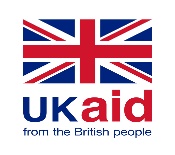 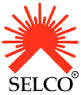 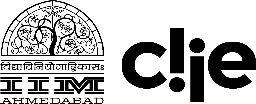 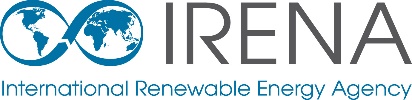 Insert logo
Egypt National Cleaner Production Center ( ENCPC )Cairo, Egypt
The Egypt National Cleaner Production Centre (ENCPC) was established as a service provider for the Egyptian Industry in 2005 by the Ministry of Industry and Trade (MIT) in close cooperation with the United Nations Industrial Development Organisation (UNIDO) as a part UNIDO/ UNEP global network of NCPCs/NCPPs (47 centres) and part of the Egyptian Industrial Council for Technology and Innovation. 
With support from: 
 Swiss Government 
 Austrian Government 
 Contribution by the Egyptian Government
Participant’s name and title : Mohamed Salem, Energy Specialist Engineer

Commencing Energy Audits, Energy Solutions, Renewable Energy Solutions Design, Measurements and data verification, Project coordinator, On site Engineer.
Building energy businesses: Knowledge sharing workshop with business incubators & entrepreneurs from Asia & Africa
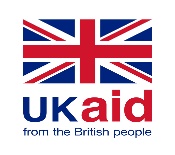 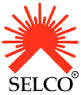 Energy Access
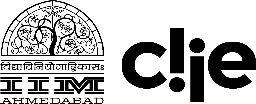 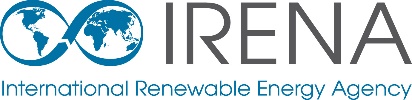 Best practices in decentralised renewable energy access: sharing knowledge for renewable energy enterprise development
Entrepreneurship/Enterprise Development
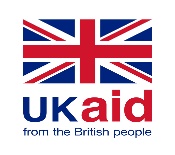 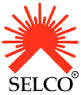 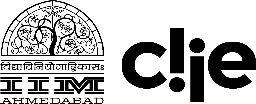 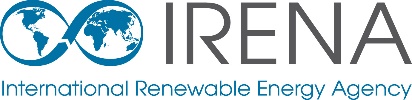 I- Technical Assistance for the Egyptian Industry
      - Cleaner Production and Resource Efficiency Programs.

      - Energy Efficiency and Industrial Application of  Renewable Energy.

      - Environmental Impact Assessment Studies (EIA).

      - Clean Development Mechanism (CDM) and Carbon Footprint. 
  
      - Chemicals Management: 
              -  Chemical Leasing Services and 
              -  EU Directive on  Registration, Evaluation, Authorization of Chemicals (REACH),   
              -  EU Directive on Classification, Labeling and Packaging (CLP).
              -  Persistent Organic Pollutants (POPS). 
              -  EU Directive on ROHs (Restriction of Hazardous Substances). 

        - Industrial Waste Management, Recycling and Zero Waste. 

        - Environmentally Sound Technology (EST) Transfer & Innovation. 
II- Financial Assistance: The ENCPC supports the Egyptian companies to follow the procedure to obtain financing for their projects from different financing  packages available in Egypt (e.g. World Bank, GIZ, etc.) 

IV- Applied Training Programs- On Job Trainings 

V- Joint National and International Projects
Best practices in decentralised renewable energy access: sharing knowledge for renewable energy enterprise development
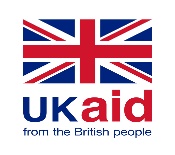 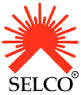 Planned activities
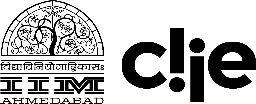 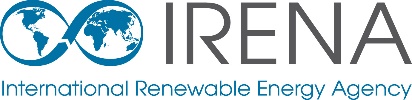 Please outline some of the planned activities of your organization for 2014/2015:
Best practices in decentralised renewable energy access: sharing knowledge for renewable energy enterprise development